Returns and Durable Solutions Assessment (ReDS)

 Markaz Al-Muqdadiya – Al-Muqdadiya, Diyala
Findings presentation, Iraq
Data collection period  22-25 October 2020
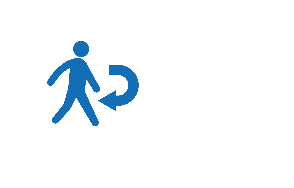 1. Introduction to ReDS
2. ReDS methodology
3. Markaz Al-Muqdadiya overview
4. Key findings
5. Detailed findings
6. Questions from the audience
7. Discussion
Presentationoutline
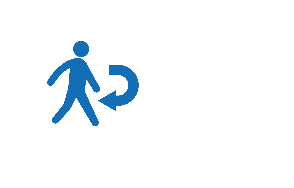 Introduction to ReDS
1
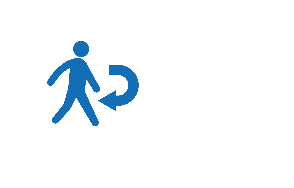 In light of recent movement trends related to returns, displacement and/or secondary displacement, there was identified a need for more immediate and in-depth profiling of affected areas to understand the priorities and community inter-relations.

As of mid-2020, decisions related to the closure of all IDP camps by the end of 2020 have also impacted these dynamics.
ReDS background
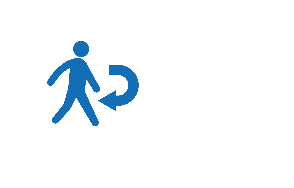 [Speaker Notes: In light of recent movement trends related to returns, displacement and/or secondary displacement, there was identified a need for more immediate and in-depth profiling of affected areas to understand the priorities and community inter-relations between remainee, host, returnee, and/or IDP populations.

As of mid-2020, decisions related to the closure of all IDP camps by the end of 2020 have also impacted these dynamics.

To address this gap, REACH proposed a rapid assessment to profile priority areas of return and/or secondary displacement where there may be a risk to sustainable (re)integration of populations.

Why conducting a rapid assessment?
In coordination with the RWG and other actors, discussions took place to conduct a rapid assessment in the way to immediately identify the main conditions affecting return, durable solutions and the sustainability of safe and dignified integration or re-integration in the community.]
ReDS Specific Objectives
Provide an understanding about the effects of recent movement trends;
Assess perceived intentions to move among all relevant communities to identify potential risk of further instability;
Assess how conditions in areas affected by recent movements may impact the sustainability of durable solutions;
Identify any consequent shift in local social dynamics and power structures;
Explore conditions in the area in terms of community needs and inter-relations; and the viability of safe and dignified (re)integration.
ReDS objectives
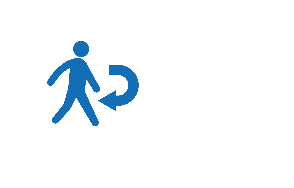 [Speaker Notes: In general, the assessment aimed to provide rapid evidence-base overview of the assessed areas to support humanitarian and development actors to promote durable solutions for returnees and IDPs in situations of protracted displacement on multiple levels, including:
Development of strategic dialogue, policy development, and resource mobilization efforts,
Development of localized interventions,
Advocacy with government actors around camp closures, consolidation, premature returns, and conditions in areas of origin to allow sustainable returns.

ReDS Specific Objectives
Provide an understanding about the effects of recent movement trends across different demographic groups in targeted areas;
Assess perceived intentions to move among all relevant communities within the areas to identify potential risk of further instability;
Assess how conditions in areas affected by recent movements may impact the sustainability of durable solutions;
Identify any consequent shift in local social dynamics and power structures following the recent movements;
Explore conditions in the area in terms of community needs and inter-relations; and the viability of safe and dignified (re)integration.]
ReDS methodology
2
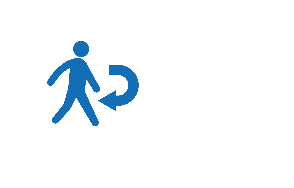 Methodology
The assessment tool combined qualitative and quantitative data.
Data collection was done remotely by phone between 22 and 25 October 2020, adapted to the context of the COVID-19 pandemic local restrictions and associated pandemic measures.
Purposive sampling methods were employed to identify KIs. Findings should therefore be considered as indicative.
Methodology based on key informant interviews (KIIs).
 KI profile in Markaz Al-Muqdadiya Sub-district
Community leaders			15 KIs
Remainees/non-displaced		  5 KIs
IDPs (displaced from the area) 		  5 KIs
IDPs (displaced in the area) 		  5 KIs
Returnees (more than 3 months ago)	  	  5 KIs
Returnees (less than 3 months ago)	  	  4 KIs
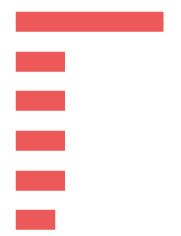 39 KIs
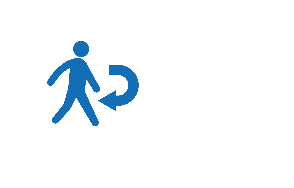 [Speaker Notes: Community leaders are members of the host community and were represented by six mukhtars (from five different locations in Markaz Al-Muqdadiya), eight sheikhs and a public services employee. Mukhtar can be defined as the head of a village or neighbourhood in some Arab countries. Sheikh can be defined as a religious leader, or an Arab leader, in particular the chief or head of an Arab tribe, family, or village.

IDPs (displaced from the area) refer to families from Markaz Al-Muqdadiya displaced after 2014 events to other areas different than their AoO, specifically in Markaz Khanaqin Sub-district, in Khanaqin District of Diyala Governorate.

IDPs (displaced in the area) refer to families from AoO different than Markaz Al-Muqdadiya who were displaced after 2014 events and reside in Markaz Al-Muqdadiya. Households were reportedly originally from different sub-districts in Al-Muqdadiya District.

For the purpose of this research, returnees will be categorized as an IDP returning to their AoO, where AoO is defined as the stated original sub-district of origin for the IDP. Given the complexity of (re)integration, this could mean that returnees still face challenges to their sustainable return to their AoO.]
Limitations
Considering the findings as indicative
	  39 KIs in Markaz Al-Muqdadiya Sub-district
KIs gender balance
	  37 male KIs
	  2 female KIs
Contextualization at sub-district level
To operationalize the identified trends, information was analysed
and visualized at sub-district level, rather than village and neighbourhood
Remote data collection
Data collected remotely by phone


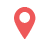 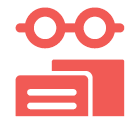 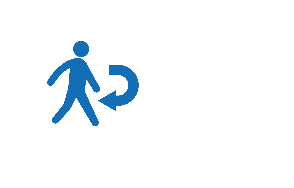 [Speaker Notes: Considering the findings as indicative: The sample is small (39 KIs), and findings will only be an indication of trends, needs, humanitarian concerns, gaps and flags for actors to assess further. Findings cannot be analysed or visualized at community-level in the current methodology but [mitigation] for the current analysis REACH included findings per community group as relevant and available.

KIs gender balance: REACH and RWG are working on the identification process to encourage women to participate in the rapid assessment. Coming assessment are expected to have an increased participation rate.

Contextualization at sub-district level: To operationalize the identified trends, information was analysed and visualized at sub-district level, rather than village and neighbourhood. Extending to more detailed assessment at village, neighbourhood or community-level will depend in the availability of data about KIs. Contact details will need to be provided since the sampling is purposive and snowballing is very limited while doing remote data collection and time consuming taking into consideration the need of the informed consent from individuals to share their contact information with REACH. It will also require additional resources such and budget and human resources (enumerators) and will affect the time-line of the project and report deadlines.

Remote data collection: While collecting data remotely can sometimes, the openness of respondents is sometimes affected. [mitigation] Testing process was very strict and discussions with field staff were ongoing to avoid sensitive questions and doing harm to interviewees. Some sensitive terminologies related to Iraq context were identified and replaced by explanation text in the Arabic version of the ODK tool (e.g. ‘governance’ was replaced by ‘laws and regulations’).]
Markaz Al-Muqdadiya overview and current demographic
4
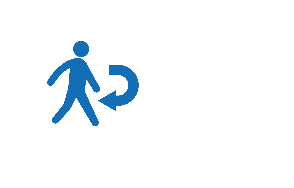 Markaz Al-Muqdadiya Sub-district overview
Markaz Al-Muqdadiya is a sub-district of Al-Muqdadiya District, located in the central area of Diyala Governorate in eastern Iraq
During the occupation by the so-called group ISIL, 81-83% of the households were forced to flee their homes, as reported by KIs during data collection.
7,973-8,177 households displaced since 2014 had reportedly returned at time of data collection.
1,402-1,473 IDP households (area of origin (AoO) not specified) are reported to reside in Markaz Al-Muqdadiya settlements.
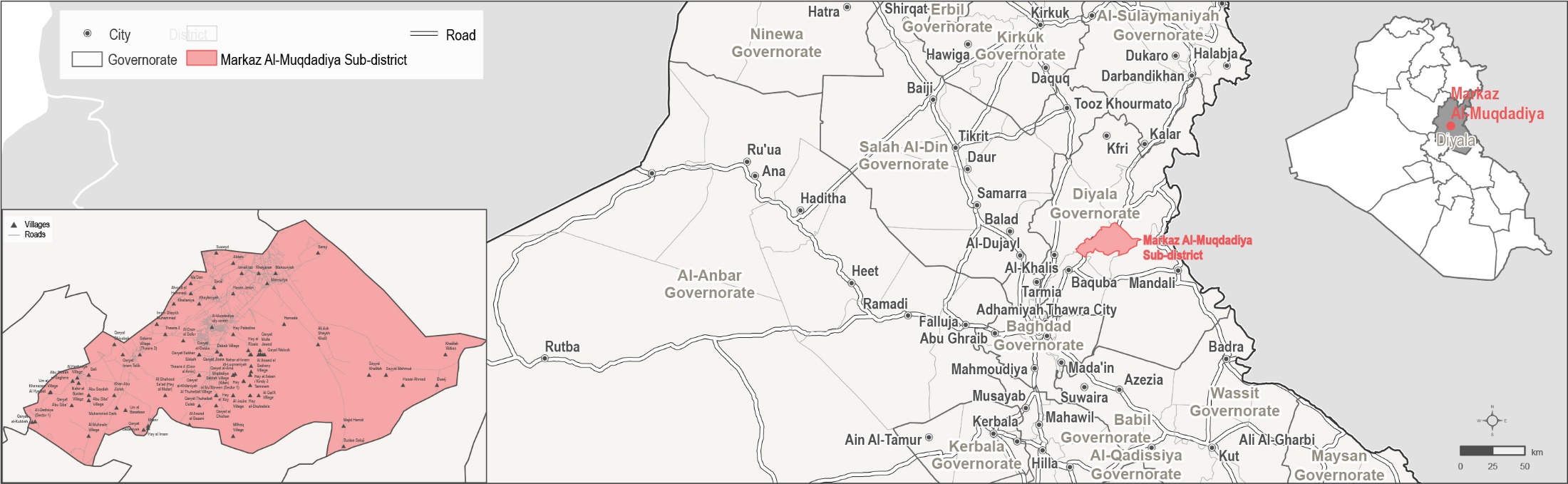 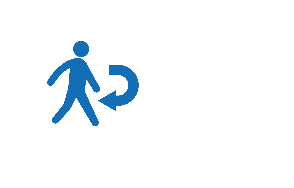 [Speaker Notes: Markaz Al-Muqdadiya Sub-district was selected for the assessment as: more than 50% of IDPs originally from Markaz Al-Muqdadiya are reported to have returned;1 social cohesion severity2 is high; it is an AoO for IDPs in camps at risk of closure3 and dynamic population movements and movement intentions to/from this district recently reported by relevant actors through the RWG.

Diyala Governorate witnessed several waves of conflict and displacement, by Al-Qaeda in Iraq (AQI) since before 2012, followed by the so-called Islamic State of Iraq and the Levant (ISIL).4 In 2013, 80% of the villages in Markaz Al-Muqdadiya fell under the control of ISIL.5


1. IOM DTM: http://iraqdtm.iom.int/ReturnIndex - April 2020 and June 2020
2. IOM DTM: http://iraqdtm.iom.int/ReturnIndex - refer to methodology, to compute the severity index, different parameters are combined.
3. Data reported by the CCCM Cluster in Iraq, in April 2020, upon request for the purpose of the assessment.
4. Middle East Security Report 18, Jessica Lewis, April 2014 - The Islamic State of Iraq Returns to Diyala: http://www.understandingwar.org/sites/default/files/Lewis-Diyala.pdf
5. IOM Integrated Location Assessment (ILA) DTM: http://iraqdtm.iom.int/ILA5#Datasets]
5
Key findings
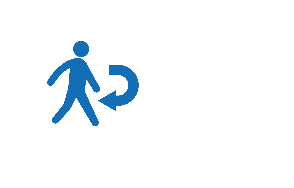 Markaz Al-Muqdadiya Sub-districtKey findings
The movements into and out of Markaz Al-Muqdadiya were reportedly affecting the perception of access to job opportunities:
The return of households originally from Markaz Al-Muqdadiya is perceived as contributing to increased job opportunities. At the same time, returns also reportedly result in increased competition for the limited jobs available. 

The re-displacement of returnees (specifically business owners) was perceived as a factor negatively affecting the availability of jobs in Markaz Al-Muqdadiya.
There are reported differences in access to services across different groups with IDPs and returnees persistently reported to have less access to housing, housing rehabilitation, and basic public services.
Most KIs noted that community members feel safe in Markaz Al-Muqdadiya, that there are no restrictions of movements and that there are no specific groups that are not welcomed.
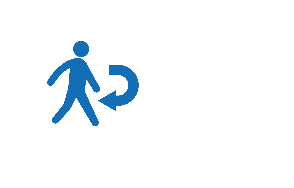 [Speaker Notes: Overall, Markaz Al-Muqdadiya is perceived to have a positive environment in terms of security and community acceptance of certain groups. Many households have returned due to a sense of increased safety and security in their areas of origin in Markaz Al-Muqdadiya Sub-district. However, further efforts are required to enhance the safety and security situation, mainly related to social cohesion, participation and interaction between groups since mistrust and discrimination were reported as barriers for (re)integration. In addition, the reported damaged or destroyed housing poses a risk to the sustainability of returns, exemplified by host community households being re-displaced mainly due to the lack of adequate (damaged) housing in Markaz Al-Muqdadiya. Moreover, damaged or destroyed housing was identified as the main barrier to return. Further efforts are required to restore public infrastructure such as hospitals, schools, governmental building and roads.

While the majority of the pre-2014 population has returned to Markaz Al-Muqdadiya, the situation is still fluid, with ongoing returns occurring alongside failed returns/re-displacement. Additionally, IDP households from five camps in Diyala and Al-Suleimaniya have indicated Markaz Al -Muqdadiya as their area of return.7 Sixteen percent (16%) of interviewed households originally from Markaz Al-Muqdadiya have indicated their intention to return in the short/long term.8, 9 Discussions surrounding the closure of these camps is ongoing, though the schedule is not concreticized.

Perceived improved safety and security was the main pull factors for returns to Markaz Al-Muqdadiya. However, persisting challenges were also reported, including: damaged or destroyed housing; housing, land and property (HLP); and, lack of basic public services and job opportunities. These factors are not only obstacles to future returns but also pose a risk to the sustainability of returns as, reportedly, contributing to the re-displacement of returnees to the area.

The top reported needs were similar for different respondent groups. Housing rehabilitation was commonly cited by remainee KIs, returnee KIs and IDP KIs as the primary community need, and community leaders highlighted the need to develop the public infrastructure in Markaz Al-Muqdadiya mainly related to water and sanitation, healthcare and education.

Reportedly, those with vulnerable profiles10 are less involved in community projects. In particular, as reported by one KI, female-headed households, child-headed households and elderly were less engaged, suggesting a need for further outreach and participation of displaced populations.

This is commonly attributed to lack of relationships and connections in the community. Vulnerable groups such as female-headed households, child-headed households, UASC, large families, elderly-headed households and people with disabilities also face distinct challenges to access.

Access to livelihoods was reportedly unequal for different vulnerable groups. In addition, an overall decrease in available types of employment was reported in Markaz Al-Muqdadiya at the time of data collection compared with 2014. Access to employment in agriculture and construction remained almost the same.

No disputes were reported; and kinship ties between community members, work relationships, (re)integration of IDPs and returnees and acceptance from the community are reported factors to decrease any tension that might arise within neighbourhoods and between villages.

6. For the purpose of this research, large households refer to household who have over seven members including parents and children, which is the average size for a household in Iraq: https://population.un.org/Household/index.html#/countries/368
7. Camp profiling Round XIV, REACH Iraq, August 2020: https://www.impact-repository.org/document/reach/e61883e2/REACH_IRQ_Dataset_Camp-profiling_RoundXIV_Aug2020_published.xlsx
8. Camp profiling Round XIV, REACH Iraq, August 2020: https://www.impact-repository.org/document/reach/e61883e2/REACH_IRQ_Dataset_Camp-profiling_RoundXIV_Aug2020_published.xlsx
9. Short-term intentions refer to movement intention in the three months following data collection. Long-term intentions refer to movement intention in the 12 months following data collection.
10. The concept of ‘vulnerable groups’ is typically based around fairly fixed categories such as women headed households, persons with disabilities and older persons. Sometimes, socio-economic criteria such as land tenure or income are used to classify people. On the basis of classification as ‘vulnerable’ or ‘not’, a person or household may be entitled to some form of assistance.: https://www.lift-fund.org/sites/lift-fund.org/files/publication/Vulnerability%20Profiling_0.pdf]
Markaz Al-Muqdadiya Sub-districtKey findings
 Impact of COVID-19 pandemic and related local restrictions and measures
Future COVID-19 related restriction of movement was reported as a barrier for the further return of families to Markaz Al-Muqdadiya.

Access to housing rehabilitation and basic public services were affected due to the COVID-19 related restrictions of movements.

Access to healthcare and the quality of the systemic response to COVID-19 were reportedly limited.

COVID-19 affected the movement of some community members, who reported to avoid specific areas in Markaz Al-Muqdadiya, due to the fear of contracting the virus.

Depending on the area, it was reported that more vulnerable groups may have less choice around what areas to avoid, and could therefore be at more risk.
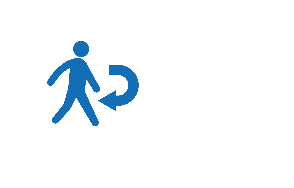 [Speaker Notes: COVID-19 related restrictions of movement were reported as a barrier for the further return of families to Markaz Al-Muqdadiya.

Access to housing rehabilitation and basic public services were affected due to the COVID-19 related restrictions of movements. Access to healthcare and the quality of the systemic response to COVID-19 were reportedly limited, due to the general lack of medical staff, health supplies and medications in Markaz Al-Muqdadiya to respond to COVID-19 pandemic.

COVID-19 affected the movement of some community members, who reported to avoid specific areas in Markaz Al-Muqdadiya, due to the fear of contracting the virus.

Depending on the area, it was reported that people with vulnerabilities may have less choice around what areas to avoid, and could therefore be at more risk.]
Markaz Al-Muqdadiya findings
6
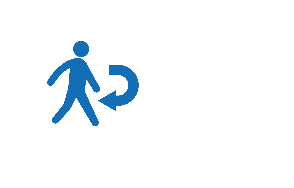 Markaz Al-Muqdadiya Sub-district
Movements to Markaz Al-Muqdadiya reported by KIs
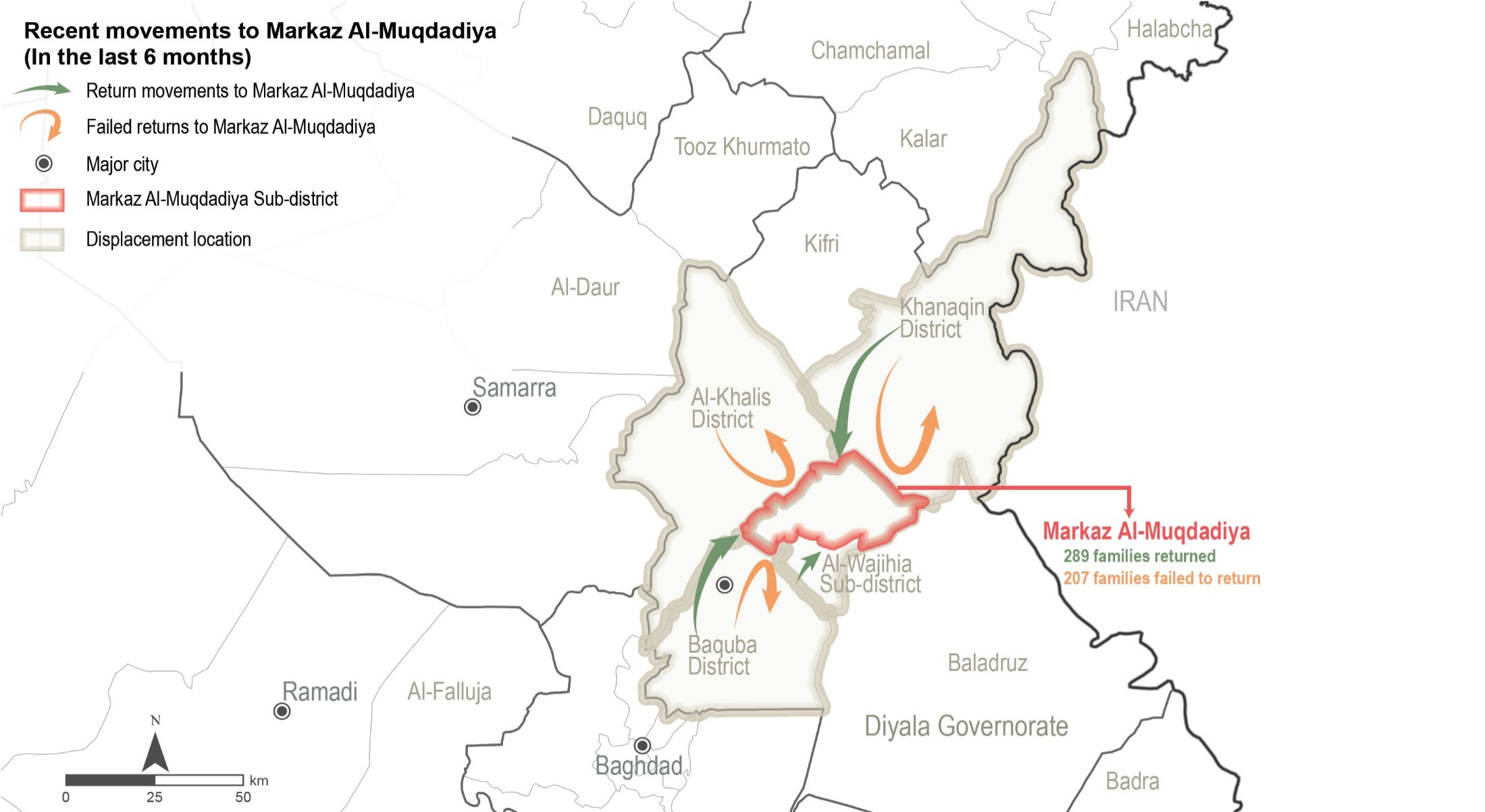 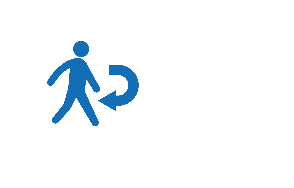 [Speaker Notes: The presented map reflects the movement of households originally from Markaz Al-Muqdadiya reported by KIs during data collection.]
Markaz Al-Muqdadiya Sub-district
Recent movements – data reported by KIs
  Recent returns
households returned to Markaz Al-Muqdadiya from other locations in Al-Muqdadiya, Khanaqin and Baquba districts and Al-Wajihia Sub-district in Diyala Governorate in the six months prior to data collection, as reported by 11 KIs (out of 39 KIs).
223-256
Driver for recent returns (out of 11 KIs)*
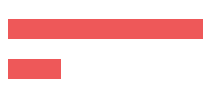 Sense of increased safety and security in Markaz Al-Muqdadiya                11 KIs
Camps closure					3 KIs
Impact of recent returns (out of 11 KIs)
Increased job opportunities due to the return of business owners (4 KIs) but perceived as negative due to the presence of higher competition in the labour market (6 KIs).
Availability of assistance increased due to the response from different service providers to the recent returns (3 KIs). 
At the same time, it was reported that the level of household assistance decreased (5 KIs) given the presence of a higher number of households in the area.
* Sum of answers may exceed the 100% due to KIs being able to select multiple response options, including other topics.
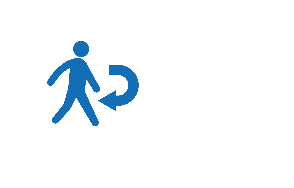 [Speaker Notes: It was not mentioned by KIs from which camps the households were returning. However, REACH camp profiling updates from October show that between 31% and 88% of interviewed households from Alwand 2 in Khanaqin district expressed the intention to return in the short (3 months) or long term (12 months)to Al-Muqdadiya.11 Intentions could be affected due to the fact that camp is planned to be closed in 2020.

Returns to Markaz Al-Muqdadiya were perceived both positively and negatively by the different respondent groups. Reportedly, for all population groups, recent returns contributed to increased job opportunities due to the return of business owners (4 out of 11 KIs) but perceived as negative due to the presence of higher competition in the labour market (6 KIs). In addition, it was reported that access to assistance increased due to the response from different service providers to the recent returns (3 KIs). At the same time, it was reported that the level of household assistance decreased due to increased demand (5 KIs) given the presence of a higher number of households in the area.

11. Camp profiling Round XIV, REACH Iraq, August 2020: https://www.impact-repository.org/document/reach/e61883e2/REACH_IRQ_Dataset_Camp-profiling_RoundXIV_Aug2020_published.xlsx]
Markaz Al-Muqdadiya Sub-district
Recent movements – data reported by KIs
 Failed returns
households originally from Markaz Al-Muqdadiya failed to return in the six months prior to data collection, as reported by 4 KIs (out of 39 KIs).
16-36
Reported reasons for failed returns (out of 4 KIs)
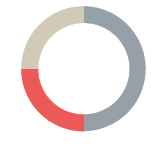 Destroyed/damaged house in AoO	    		 2 KIs
Lack of jobs in AoO	      	     	 1 KI
Did not know the reason		     		 1 KI
Reported impact of failed returns (out of 4 KIs)
Less competition for the limited available job opportunities (2 KIs) but affected the access to jobs for the community in Markaz Al-Muqdadiya due to business owners did not return yet (1 KI).
Potential reduction in access to assistance (1 KI).
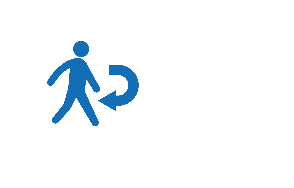 [Speaker Notes: Households reportedly re-displaced to the areas of previous displacement namely in Baquba, Al-Khalis and Khanaqin districts of Diyala Governorate.

Failed returns reportedly concluded to less competition for the limited available job opportunities (2 out of 4 KIs). However, failed returns negatively affected the access to jobs for the community in Markaz Al-Muqdadiya as displaced business owners did not manage to return (1 KI).

In addition, a potential reduction in access to assistance was reported due to the assumed lack of interest from organizations and government in the area if families do not return (1 KI).

Family separation: All KIs (39 KIs) reported that there are no households in Markaz Al-Muqdadiya with members who are still in displacement.]
Markaz Al-Muqdadiya Sub-district
Expected movements – data reported by KIs
 Expected returns
No expected returns reported by 16 KIs (out of 39 KIs)
Drivers for expected returns (out of 39 KIs)*
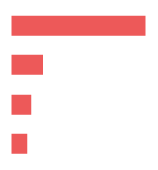 Increased sense of safety and security  	               34 KIs
Camp closure in areas or displacement (AoD)	                 8 KIs
Perceived increase in access to services and jobs                 5 KIs
Return of other family members		                 4 KIs
Barriers for expected returns (out of 39 KIs)*
Destroyed/damaged housing in AoO	              	              33 KIs
Lack of documents needed to claim properties	              11 KIs
Lack of specialized medical treatment in AoO  	                9 KIs
Lack of services and jobs		                6 KIs
COVID-19 movement restrictions	                                    5 KIs
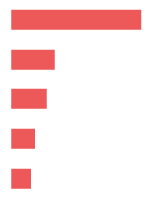 * Sum of answers may exceed the 100% due to KIs being able to select multiple response options, including other topics.
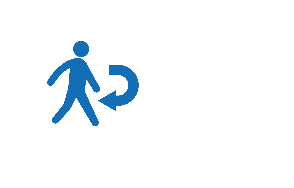 [Speaker Notes: During data collection, 16 KIs (out of 39 KIs) reported that there are no expected returns, and 23 KIs did not know about expected return movements.

However, 36 KIs (out of 39 KIs) reported that there are drivers that could result in further returns (3 KIs did not know).

For all population groups, further returns reportedly could lead to increased job opportunities due to the return of business owners (21 out of 39 KIs). At the same time there would be a higher competition for the limited available job opportunities (12 KIs). In addition, an expected increase to assistance was reported due the attention of service providers in the area following the returns movements (13 KIs). However, it was reported that households’ assistance might decrease   due to the increased needs (12 KIs) due to the presence of a higher number of households in the area. Further returns of families to Markaz Al-Muqdadiya will reportedly result in reunification with extended family.]
Markaz Al-Muqdadiya Sub-district
Primary community needs – data reported by KIs
Top reported primary, secondary and tertiary needs (out of 39 KIs)
Primary needs
Housing rehabilitation

Livelihoods
Secondary needs
Healthcare
Tertiary needs
 Primary community needs per respondent group*
Community leaders
 (out of 15 KIs)
Remainees
(out of 5 KIs)
Returnees
(out of 9 KIs)
IDPs
(out of 10 KIs)
Water and sanitation 
Healthcare	
Education
5 KIs
5 KIs
3 KIs
House rehabilitation
Infrastructure
Livelihoods
15 KIs
  7 KIs
  7 KIs
House rehabilitation
Livelihoods	
Healthcare
House rehabilitation  
Healthcare	
Infrastructure
7 KIs
7 KIs
6 KIs
6 KIs  
5 KIs
5 KIs
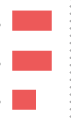 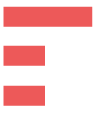 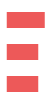 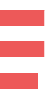 “Infrastructure rehabilitation has two roles: to facilitate the social progress and to develop the area in terms of urbanisation or similar, and create employment opportunities for the community.”
- Community leader KI -
* Sum of answers may exceed the 100% due to KIs being able to select multiple response options, including other topics.
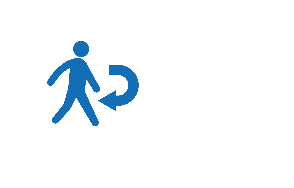 [Speaker Notes: KIs reported that the primary need for the community was housing rehabilitation taking into consideration that most of the homes are demolished, burnt, or damaged and uninhabitable in Markaz Al-Muqdadiya as reported by 17 KIs. Reportedly, households have no resources to rehabilitate the houses (8 KIs).

The second main community need most commonly reported was access to livelihoods which was reportedly related to the lack of jobs in the governmental and private sector and the high level of unemployment in Markaz Al-Muqdadiya (15 KIs). It was usually linked the perception of being able to provide a “decent life” for their families (6 KIs).

The third main community need most commonly reported was healthcare.  There was reported a decline in the quality of the public healthcare in Markaz Al-Muqdadiya due to limited access to public health clinics (PHCs) and hospitals, low competency and availability of health staff, and lack of medical supplies and medications (11 KIs). As a result, families resorted to services from the private health sector at high cost, negatively affecting their monthly expenditure (8 KIs); and other families were forced to move to other areas for public medical services as they cannot afford the cost of the private health sector in Markaz Al-Muqdadiya (1 KI).]
Markaz Al-Muqdadiya Sub-district
Perceptions on access to services and assistance – data reported by KIs
 Access to housing
All KIs (39 KIs) reported that the majority of families in the area reside in houses.
Reported housing agreement (out of 39 KIs)
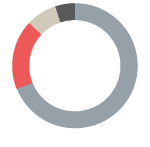 Owned tenure		27 KIs
Verbal rental agreement	 	  7 KIs
Official rental agreement		  3 KIs
Hosted by other family		  2 KIs
Risk of eviction
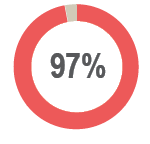 of KIs (38 KIs out of 39) reported that there are no families from the different population groups at immediate risk of eviction in Markaz Al-Muqdadiya.
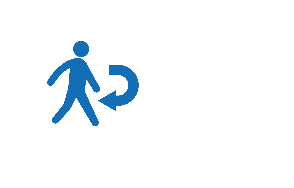 [Speaker Notes: Access to housing:
IDPs and returnees, in addition to child-headed households, UASC,  people with disabilities, large households and elderly-headed households are more likely to reside in tents.

IDPs in the community (5 KIs) and two recent returnee KIs reported that the majority of households in their community groups reside in houses under a verbal rental agreement. In addition, two returnee KIs reported that returnee households are being hosted by other community households. Respondent groups who represent the host community namely community leaders, remainees and returnees (more than 3 months ago) reported that the majority of the households in their community groups reside in owned houses. IDPs from Markaz Al-Muqdadiya displaced elsewhere reported that the majority of the households in their community group have an official rental agreement in their areas of displacement.

Risk of Eviction:
49% of KIs (19 out of 39 KIs) reported that returnees and IDPs are most at risk of eviction, in addition to child-headed households, UASC, people with disabilities, large households, female-headed households and elderly-headed households due to a perceived lack resources.]
Markaz Al-Muqdadiya Sub-district
Perceptions on access to services and assistance – data reported by KIs
 Access to housing rehabilitation
of houses in Markaz Al-Muqdadiya were damaged during military operations in 2014, as reported by all KIs (39 KIs).
21%-60%
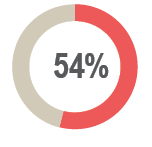 of KIs (21 out of 39 KIs) reported that access to housing rehabilitation is unequal.
Reported barriers to access assistance for rehabilitation (out of 21 KIs)*
Assistance perceived to target specific neighbourhoods            	19 KIs
Criteria of selection for support is perceived to be too specific  	19 KIs
Less connections				              	  1 KI
COVID-19 restrictions				              	  1 KI
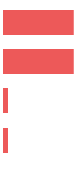 “Support for housing rehabilitation is needed in order for a family to live in a good and safe place called home, so that they do not live in bypass areas, or rented.”
- Community leader KI -
* Sum of answers may exceed the 100% due to KIs being able to select multiple response options, including other topics.
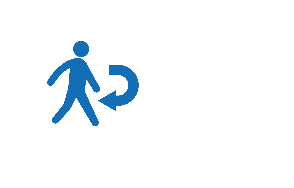 [Speaker Notes: Population reported most commonly to reside in damaged buildings:
IDPs, remainees and returnees are reportedly more likely to reside in damaged or unfinished buildings/houses. In all groups, UASC, child-headed households, large households, people with disabilities, elderly-headed households and people with less connections are more affected, as reported by 38 KIs (out of 39 KIs).

Population reported to have less access to housing rehabilitation:
As reported by 37 KIs (out of 39 KIs) IDPs and returnees have less access to housing rehabilitation, in addition to UASC, child-headed households, people with disabilities, elderly-headed households, female-headed households and large households.]
Markaz Al-Muqdadiya Sub-district
Perceptions on access to services and assistance – data reported by KIs
 Access to basic public services
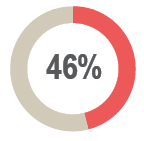 of KIs (18 out of 39 KIs) reported unequal access to basic public services, namely healthcare and water and sanitation.
Reported barriers to access basic public services (out of 18 KIs)*
Less connections (18 KIs)
COVID-19 restrictions (1 KI)
 Access to public judicial mechanisms
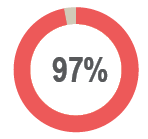 of KIs (38 out of 39 KIs) reported that access to public judicial mechanisms is equal for all population groups.
There are no reported public offices and/or departments closed at the time of data collection, and all population groups reportedly have access to documentation in the nearest departments to them.
* Sum of answers may exceed the 100% due to KIs being able to select multiple response options, including other topics.
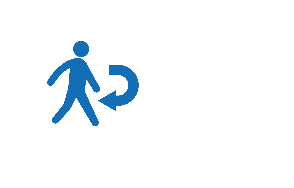 [Speaker Notes: Access to basic public services:
KIs (18 out of 39 KIs) reported that returnees and IDPs, in addition to people with disabilities, child-headed households, UASC, elderly headed households and female-headed households have less access to basic public services due to having less connections (18 KIs) and COVID-19 restrictions (1 KI).

All KIs (39 KIs) reported that boys and girls between 6-15 years old can access public education and there are no children out of school in Markaz Al-Muqdadiya. However, there was reported a perceived decline in the quality of public education was reported in Markaz Al-Muqdadiya (6 KIs). The lack of gratuitous distribution of books and/or educational stationery for students forced families to resort to buy them (6 KIs) negatively affecting their monthly expenditure (3 KIs).

Other reportedly affected public services were: electricity, the lack of periodical upgrading and modernization of the electrical transformers reportedly contributed to the deterioration and lack of availability of services compared to the demand of the sub-district (5 KIs). Limited capacity of municipal waste handling infrastructure including lack of staff, waster transportation means and unclear waste collection programming to cover all areas in Markaz Al-Muqdadiya reported by seven KIs. The lack of maintenance of the water network and water filters in Markaz Al-Muqdadiya reportedly resulted in water pollution and scarcity forcing families to resort to private water trucking and/or to purchase bottled drinking water for highly inflated prices (5 KIs) or to depend on local wells (1 KI).

Access to public judicial mechanisms
There are no population groups identified with less access to justice.]
Markaz Al-Muqdadiya Sub-district
Perceptions on access to services and assistance – data reported by KIs
 Access to humanitarian aid and presence of non-governmental organisations
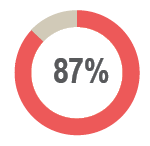 of KIs (34 out of 39 KIs) reported that there are no NGOs implementing activities and projects present in Markaz Al-Muqdadiya at the time of data collection.
Reported most needed projects or activities in Markaz Al-Muqdadiya (out of 39 KIs)*
25 KIs
  7 KIs
  4 KIs
  2 KIs
  1 KI
Livelihoods
Housing rehabilitation
Social cohesion
Roads rehabilitation
Water and sanitation
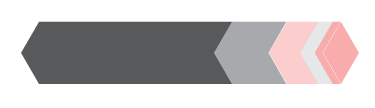 * Sum of answers may exceed the 100% due to KIs being able to select multiple response options, including other topics.
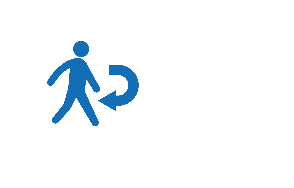 [Speaker Notes: One returnee KI reported that there are NGOs implementing food security programming in the area. The rest did not know (4 KIs).

Secondary data reported the presence of three organisations in Al-Muqdadiya District targeting 1% of the total reached population by activities and projects in Diyala governorate between January and July 2020. The main reported activities/projects/programs such as emergency livelihoods programs (EL).12

A returnee KI reported that female-headed households, child-headed households and elderly are less involved in activities or projects.

REACH Intentions Survey round VII data, gathered in August-September 2020 for IDPs living in camps originally from Al-Muqdadiya district, reported that the main factors and activities to encourage return are: safety and security (55%), housing rehabilitation and reconstruction (52%) and livelihoods activities (40%).13

12. Diyala Governorate profile and humanitarian response, OCHA Iraq, September 2020: https://reliefweb.int/sites/reliefweb.int/files/resources/20201019_diyala_governorate_profile_sep2020-final.pdf
13. Dataset Intentions Survey Round VII, REACH Iraq, August 2020: https://www.impact-repository.org/resources/view-resource/?id=33589]
Markaz Al-Muqdadiya Sub-district
Perceptions on access to services and assistance – data reported by KIs
 Access to livelihoods
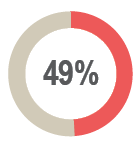 of KIs (19 out of 39 KIs) reported that access livelihoods is unequal.

Child heads of households, UASC, people with disabilities, elderly heads of households and female heads of households have less access to livelihoods opportunities, as reported by 19 KIs.
Reported types of jobs in Markaz Al-Muqdadiya in 2014 compared to October 2020 (out of 39 KIs)*
2014                                            October 2020
39 KIs
23 KIs
20 KIs
19 KIs
Public services
Agriculture
Construction
Finance
20 KIs
26 KIs
19 KIs
  2 KIs
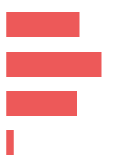 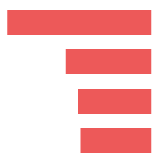 * Sum of answers may exceed the 100% due to KIs being able to select multiple response options, including other topics.
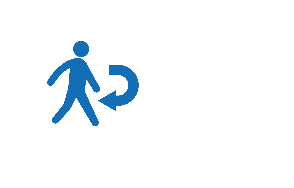 [Speaker Notes: The main reported reasons were lack of connections these groups have and the perceived limited physical capacity, skill or education level, or trauma that prevents these groups from performing the available jobs.

The types of jobs available have shifted since 2014. 

Other reported jobs performed in 2014 and not available at the time of data collection were: employment in the private health sector (14 KIs); trade, hotels and restaurants (9 KIs); manufacturing (4 KIs); public administration and defence (3 KIs); and transportation services (1 KI).]
Markaz Al-Muqdadiya Sub-district
Perceptions of governance and ERW contamination – data reported by KIs
 Governance and influencing bodies
Local authorities are the most influential body with regards to governance, as reported by all KIs (39 KIs).
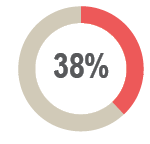 of KIs (15 out of 39 KIs) reported that there has not been any appointment for new local government in the six months prior to data collection. The rest of the KIs did not know.
 Explosive remnant of war (ERW) contamination
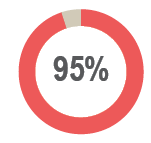 of KIs (37 out of 39 KIs) reported that there are no contaminated lands/fields. The rest of the KIs did not know.
All KIs (39 KIs) reported no incidents due to ERW in the six months prior to data collection.
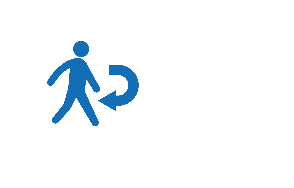 [Speaker Notes: Governance and influencing bodies
All KIs (39 KIs) reported that local authorities are  the most influential body with regards to governance and this not expected to change in the six months following data collection (20 KIs); followed by moukhtars (18 KIs), and tribal leaders (6 KIs).]
Markaz Al-Muqdadiya Sub-district
Perceptions of community disputes, relations and co-existence – reported by KIs
 Community disputes
of KIs (24 out of 39 KIs) reported that there were no disputes within the neighbourhoods in the six months prior to data collection. The rest of the KIs did not know (12 KIs) and three IDP KIs refused to answer.
62%
of KIs (17 out of 39 KIs) reported that there were no disputes between villages in the six months prior to data collection. The rest of the KIs did not know (20 KIs) and two IDP KIs refused to answer.
44%
of KIs (18 out of 39 KIs) reported that there were no retaliation incidents in the six months prior to data collection. The rest of the KIs did not know (20 KIs) and one IDP refused to answer.
46%
 Community relations and co-existence
100%
of KIs (39 KIs) reported that their community members trust each other.
97%
of KIs (38 out of 39 KIs) reported that community members interact with other groups.
of KIs (19 out of 39 KIs) reported that community members participate in social and public events.
49%
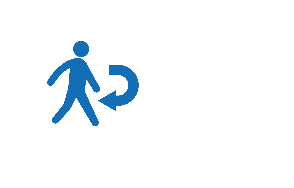 [Speaker Notes: 97% of KIs (38 out of 39 KIs) reported that there are no specific population groups which are not welcome by the majority of the community in the area. One community leader KI did not know.

Community disputes within the neighbourhoods: 62% of KIs (24 out of 39 KIs) reported that there were no disputes within the neighbourhoods in the six months prior to data collection. The rest of the KIs did not know (12 KIs) and 3 IDP KIs refused to answer.

18% of KIs (7 out of 39 KIs) reported disputes might decrease in the six months following data collection due to kinship ties and work relationships, in addition to positive (re)integration of IDPs and returnees and community acceptance. The rest of the KIs reported that no change is expected in this regard (17 KIs), 12 KIs did not know and three IDP KIs refused to answer.

Community disputes between villages: 44% of KIs (17 out of 39 KIs) reported that there were no disputes between villages in the six months prior to data collection. The rest of the KIs did not know (20 KIs) and two IDP KIs refused to answer.

36% of KIs (14 out of 39 KIs) reported disputes might decrease in the six months following data collection due to kinship ties, positive (re)integration of IDPs and returnees and community acceptance. The rest of the KIs reported that no change is expected in this regard (3 KIs), 20 KIs did not know and two IDPs refused to answer.

Retaliation Incidents
46% of KIs (18 out of 39 KIs) reported that there were no retaliation incidents in the six months prior to data collection. The rest of the KIs did not know (20 KIs) and one IDP refused to answer.

Interaction types (out of 39 KIs)
Kinship ties			36 KIs
Work relationships (employment)	36 KIs
Friendship			22 KIs
Operating businesses 		  3 KIs

The majority of the KIs reported that there are no obstacles for the interaction (20 KIs). However, IDPs, returnees and remainees (17 KIs) reported that there is still mistrust between different population groups. Two returnees reported that their community group do not interact due to COVID-19 restrictions.

Participation
49% of KIs (19 out of 39 KIs) reported that community members participate in social and public events. The rest of the KIs did not know (12 KIs) and 6 refused to answer.

Lack of trust between community members of different population groups was commonly reported barrier for participation (19 KIs). Three community leader KIs reported that the lack of interest is the main barrier to community members’ participation. The rest of the KIs did not know (11 KIs) and 6 KIs refused to answer.]
Markaz Al-Muqdadiya Sub-district
Perceptions of safety and security – data reported by KIs
 Safety and security
97%
of KIs (38 out of 39 KIs) reported that their community members feel safe in Markaz Al-Muqdadiya.
of KIs (21 out of 39 KIs) reported that their community members avoid specific areas or neighbourhoods in Markaz Al-Muqdadiya.
54%
Freedom of movement
All KIs (39 KIs) reported that females and males can freely move in Markaz Al-Muqdadiya during the day. 
All KIs (39 KIs) reported that males can freely move at night, and 85% of KIs (33 out of 39 KIs) reported that females can freely move at night.
 Perceived presence of security forces
All KIs (39 KIs) reported that the presence of the security forces (such as the police and the Iraqi armed forces) contributed positively to a feeling of safety and are effective in resolving disputes.
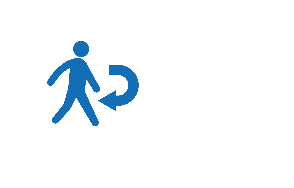 [Speaker Notes: 97% of KIs (38 out of 39 KIs) reported that their community members feel safe in Markaz Al-Muqdadiya. One community leader KI did not know.

54% of KIs (21 out of 39 KIs) reported that their community members avoid specific areas or neighbourhoods in Markaz Al-Muqdadiya due to the fear of COVID-19 pandemic (17 KIs) and one returnee reported that they avoided specific areas because of discrimination from the community. The rest of the KIs did not know (15 KIs), refused to answer (2 KIs) or reported not avoiding areas (1 KI).

Freedom of Movement:
All KIs (39 KIs) reported that females and males can freely move in Markaz Al-Muqdadiya during the day. There was no difference in reporting between different respondent groups.

All KIs (39 KIs) reported that males can freely move at night, and 85% of KIs (33 out of 39 KIs) reported that females can freely move at night while one community leader KIs refused to answer and 5 KIs did not know.

Perceptions about the presence of security forces:
All KIs (39 KIs) reported that the presence of the security forces (such as the police and the Iraqi armed forces) contributed positively to a feeling of safety. In addition, it was generally reported that security forces are effective in resolving disputes within the community and between different villages.]
Questions from the audience
7
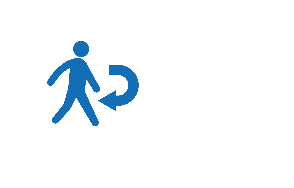 Discussion

Any feedback or comments from those operational in these areas?
8
Any key locations that should be prioritized for future assessments?
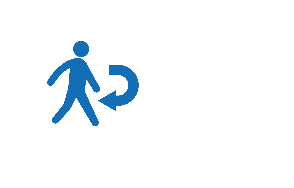 Link to the Factsheet
https://www.impact-repository.org/document/reach/dce29395/REACH_IRQ_ReDS_RA_Factsheet_Markaz_Al_Muqdadiya_October2020.pdf
Upon request
http://www.reachresourcecentre.info/
IMPACT Initiatives
@REACH_info
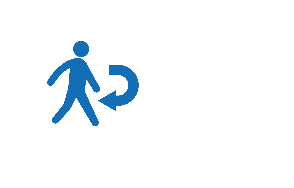